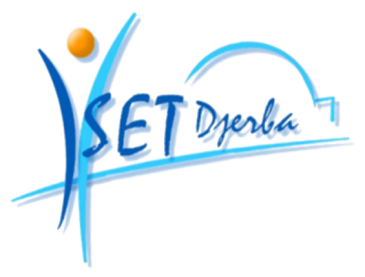 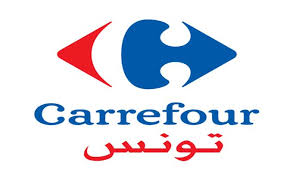 Stage d’initiation
Présenté par : Foulena Fouliniya
Encandrée par : M. Foulen Fouleni
Plan
Introduction
Présentation
Historique
Organigramme
Services
Conclusion
Introduction
Contexte : Stage d’intiation
Objectif : Se familiariser avec la vie professionnelle
Organisme d’accueil : Carrefour Tunisie – Tataouine
Période du stage : du 08/01/2018 au 06/02/2018
Présentation
Raison sociale : Carrefour Tunisie
Création : 1983
Forme juridique : Société anonyme
Chiffre d’affaires : 100.000 DT
PDG : M. Felten Felteni
Secteur d’activité : Commerce de détails
Effectif : 3890 employés
Historique
Organigramme
Services
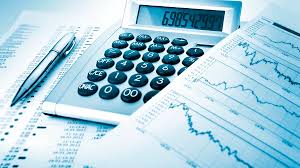 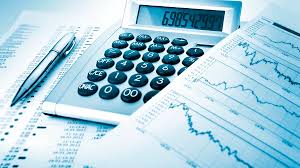 Finance
Finance
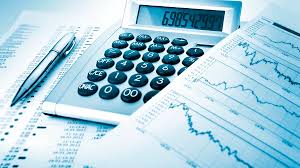 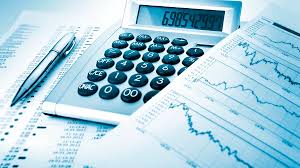 Finance
Finance
Service Finance
Conclusion
Merci de votre attention